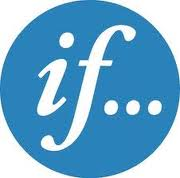 Present Real Conditional with MIGHT
Mrs. Alba
ESL 4
Present Real Conditional
The present real conditional is used to talk about what might happen under certain (real) conditions.  This form uses the present tense in the if-clause, and modals of possibility plus a verb in the result clause.
EXAMPLES using the Present Real Conditional with MIGHT
IF…..
RESULT…
If he comes to the beach, 


If Abigail goes to school today,
He might get carsick. 



she might give her cold to the other children.
Questions?
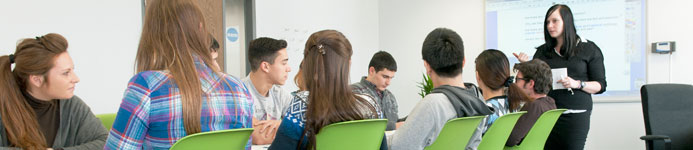